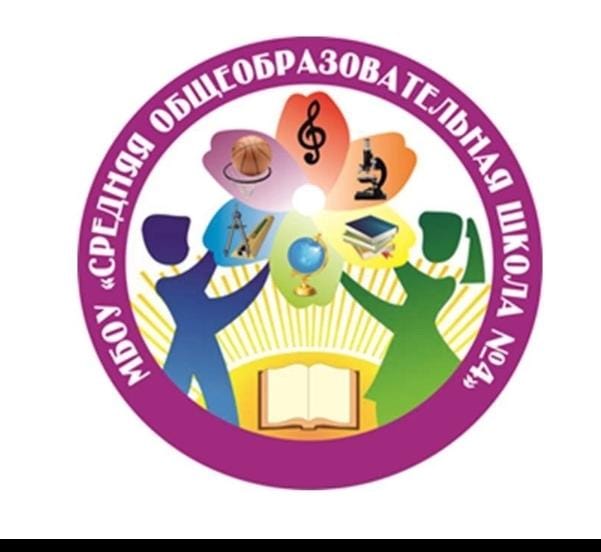 Как научить детей видеть математику 
вокруг себя?
 (cистема работы по формированию
 математической грамотности
 у учащихся начальных классов)
Нурутдинова Р. Р.
учитель начальных классов
МБОУ СОШ №4
Бугульминского муниципального района Республики Татарстан
«Россия должна войти в число 10 ведущих стран мира по качеству общего образования»

В.В. Путин
Компоненты математической грамотности

1. Понимание необходимости математических знаний, чтобы решать учебные и жизненные задачи, умение оценивать учебные ситуации, которые требуют математических знаний.
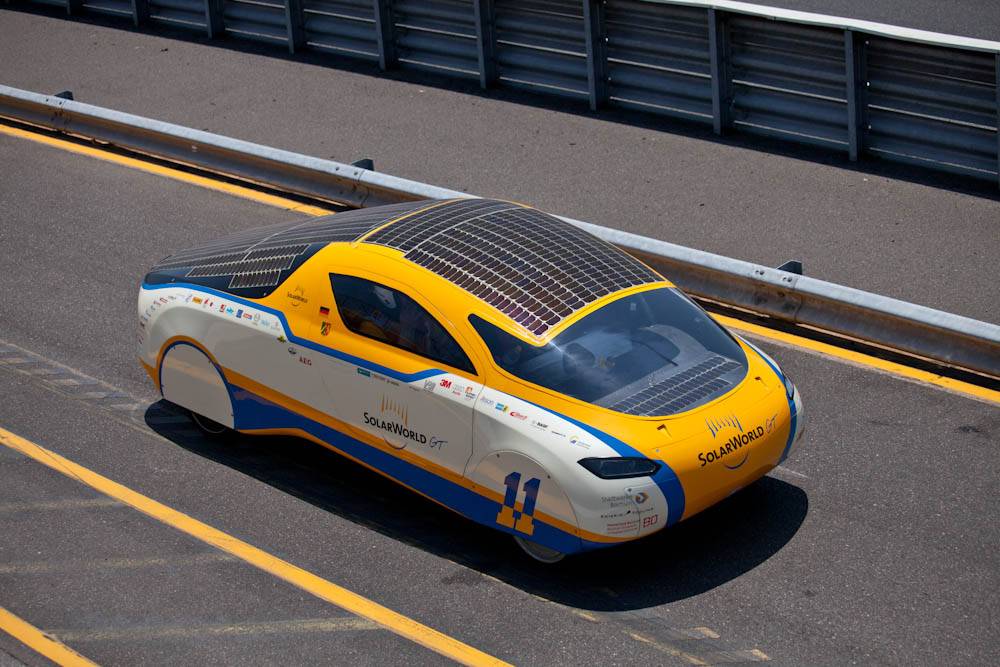 «В Австралии в 2021году прошла гонка, в которой участвовали только автомобили на…
«Благодаря электричеству, подаренному солнцем, можно ежедневно проезжать 30 километров. Некоторые авто способны разгоняться до 89 км/ч. Именно этот автомобиль победил в гонке в 2021 году. Он сконструирован сотрудниками голландской компании. Солнечная батарея авто весит 135 кг, ее площадь 2 м2 64 дм2».
Компоненты математической грамотности

2. Установление математических отношений и зависимости, работа с математической информацией: применение умственных операций, математических методов.
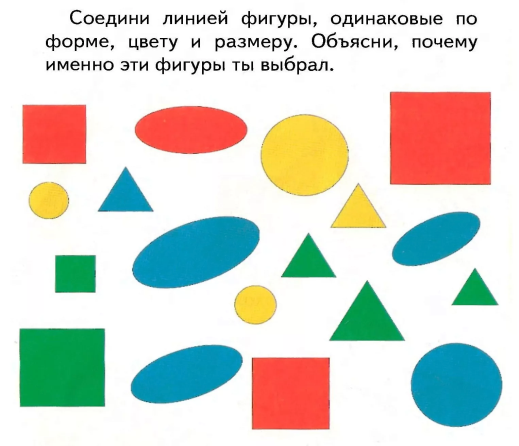 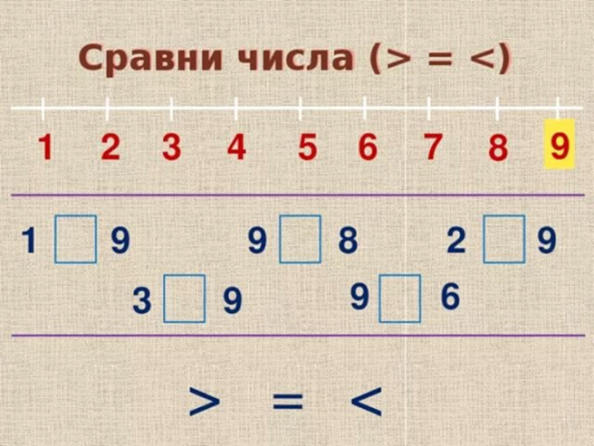 Готовясь к путешествию, Незнайка закупил 10 литров клубничного сока, 5 литров яблочного сока и 10 литров лимонада. Винтик и Шпунтик вместе купили 13 литров клубничного сока, 3 литра лимонада и 10 литров яблочного сока. Торопыжка – 6 литров яблочного сока, 11 – лимонада и 12 клубничного сока. Поэт Цветик – 20 литров лимонада, 2 литра клубничного сока и 4 литра яблочного сока. 
Преобразуйте текстовую информацию в табличную. Дайте названия столбцам и заполните таблицу.
Компоненты математической грамотности

3. Понимание и применение математической символики и терминологии, построение математических суждений (рассуждений).
В детский сад привезли 20 кг яблок и 8 пакетов винограда. На сколько килограммов больше привезли яблок, чем винограда?
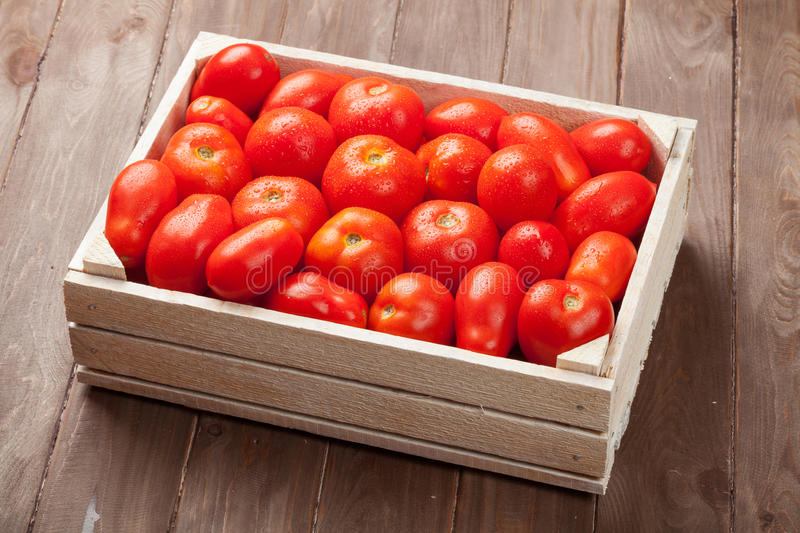 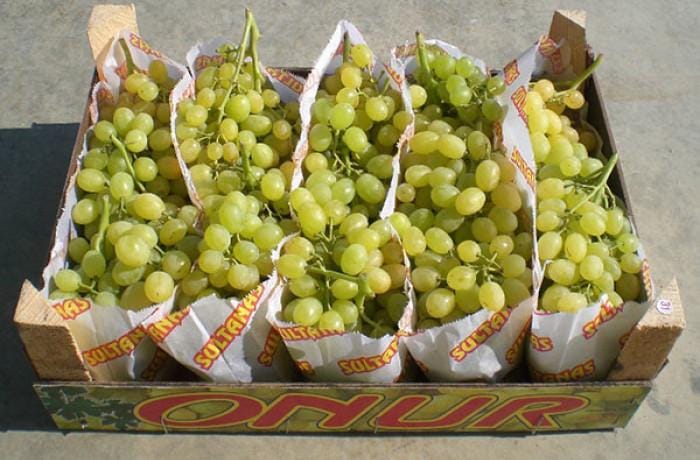 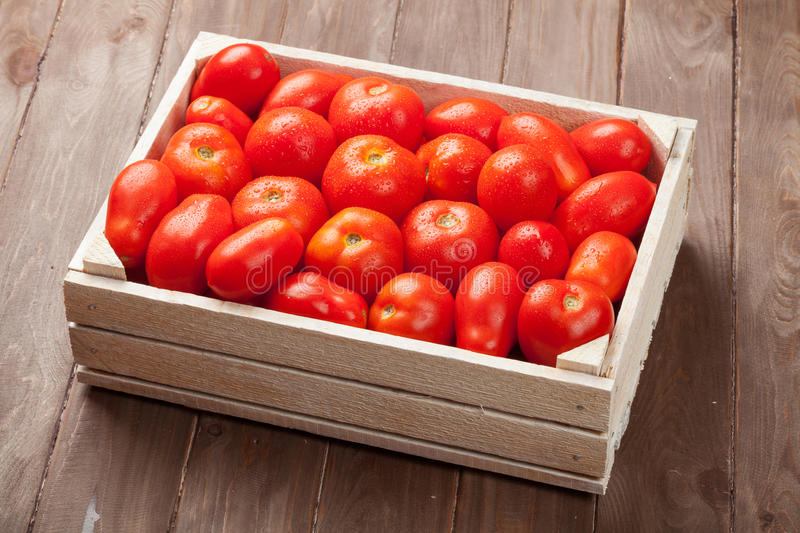 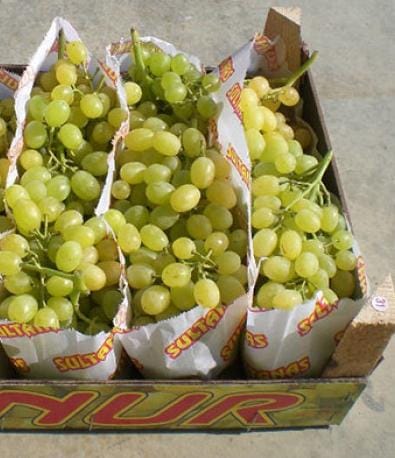 Ваня Петров разговаривает с мамой с 12 ч.50 мин до 13 ч. 10 мин. Каким тарифом нужно воспользоваться Ване, чтобы ему хватило на весь разговор 8 рублей.
1. Где в жизни вы встречаетесь с данными   явлениями или объектами?

2. Где в жизни вам пригодятся эти знания и умения?

3. Какие умения пригодятся в той или иной ситуации?
Не для жизни, а для школы мы учимся.
Упрек Сенеки